Nuclear Astrophysics at LUNA 
and the Big Bang Nucleosynthesis
C. Gustavino
INFN-Roma
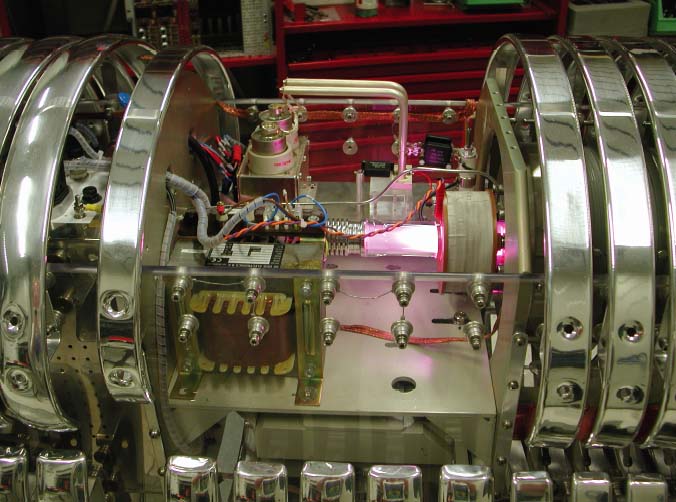 Nuclear Astrophysics
LUNA experiment
Big Bang Nucleosynthesis
BBN reactions at LUNA:
3He(a,g)7Be   7Li abundance
D(a,g)6Li       6Li abndance
D(p, g)3He     D abundance
1
[Speaker Notes: Needs to be colored]
Reaction rate for charged particles
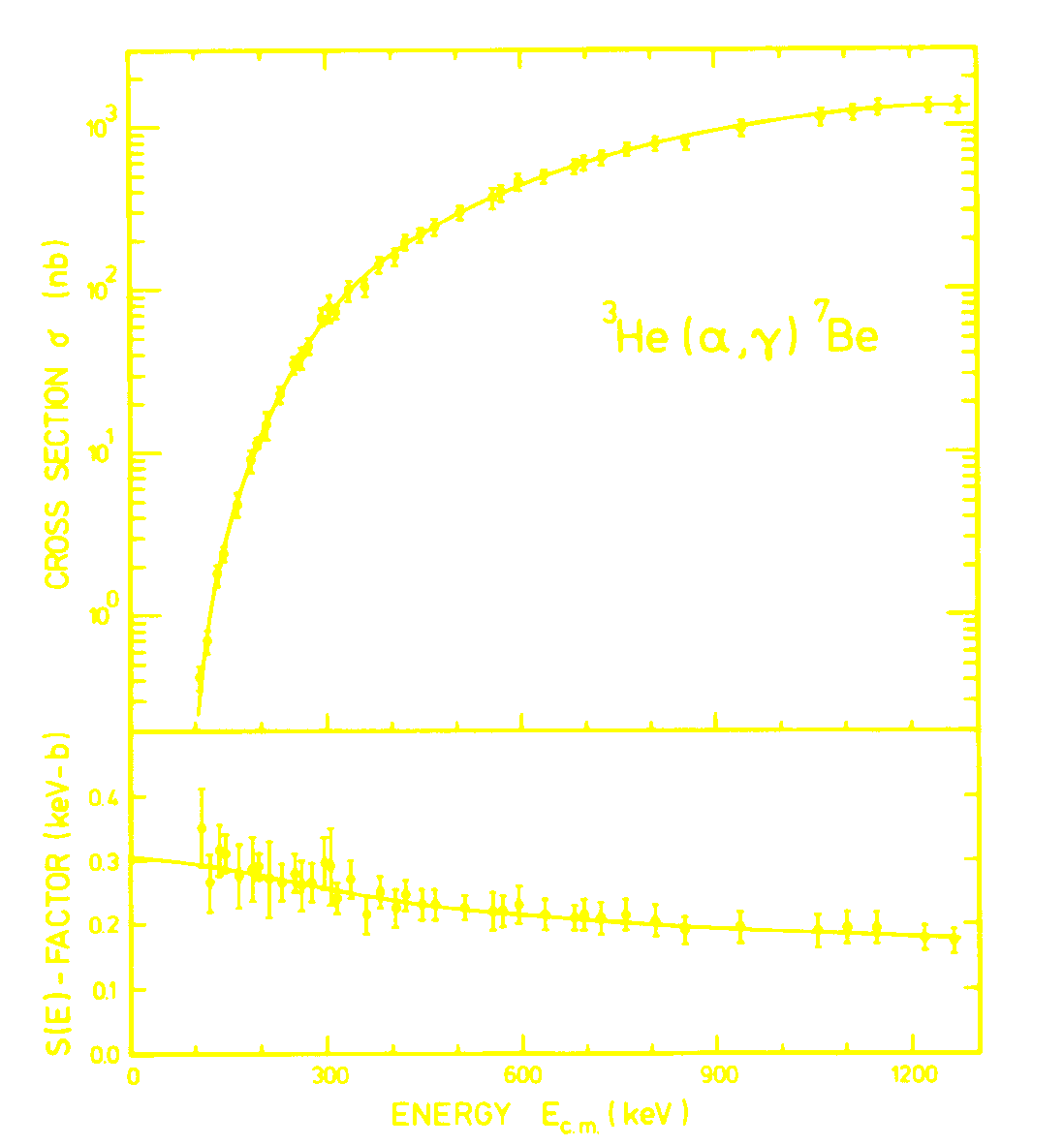 At energies of Astrophysical interest the cross section are very low due to the Coulomb barrier. The cross section is often factorized as follow:
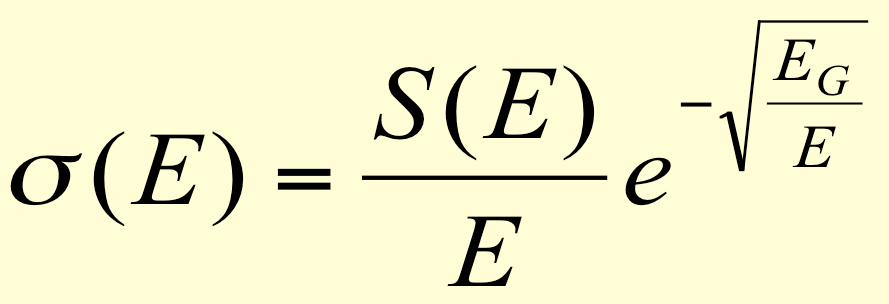 Typical rates are 10-1-102 events/day or even below 
Extrapolation from higher energies are often wrong because of unforeseen nuclear effects

 Nuclear Astrophysics measurements require low background environments

Simplest solution: Underground facilities
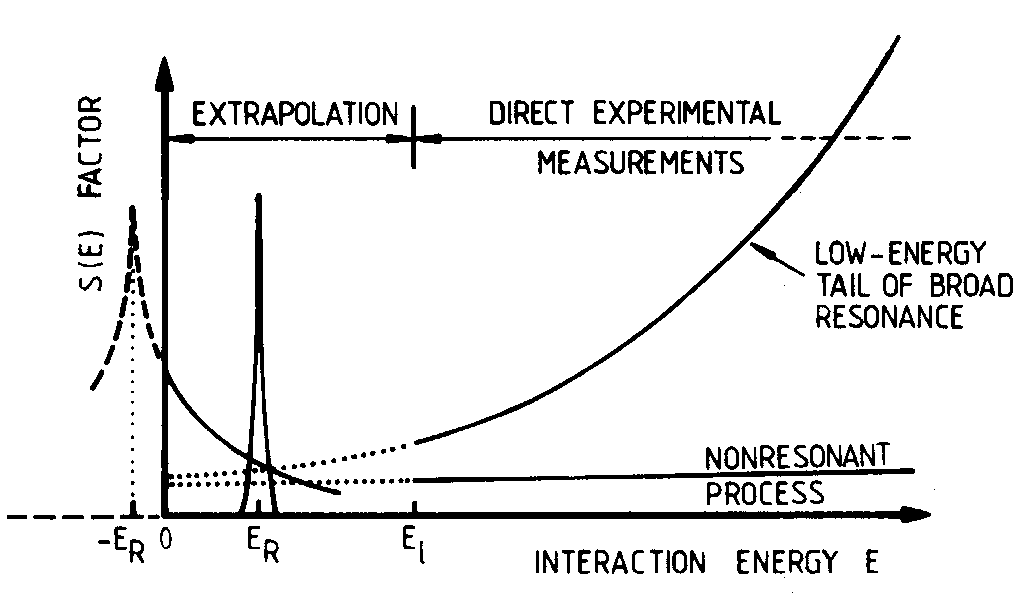 2
2
Background @ Gran Sasso
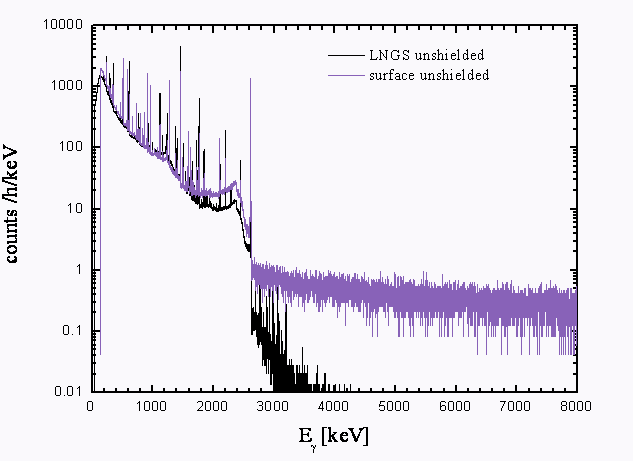 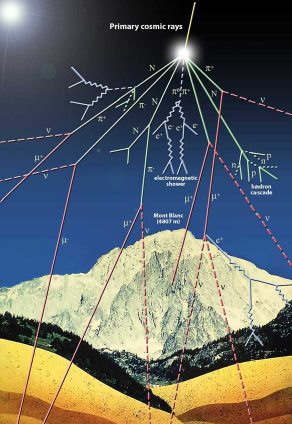 Surface Vs LNGS
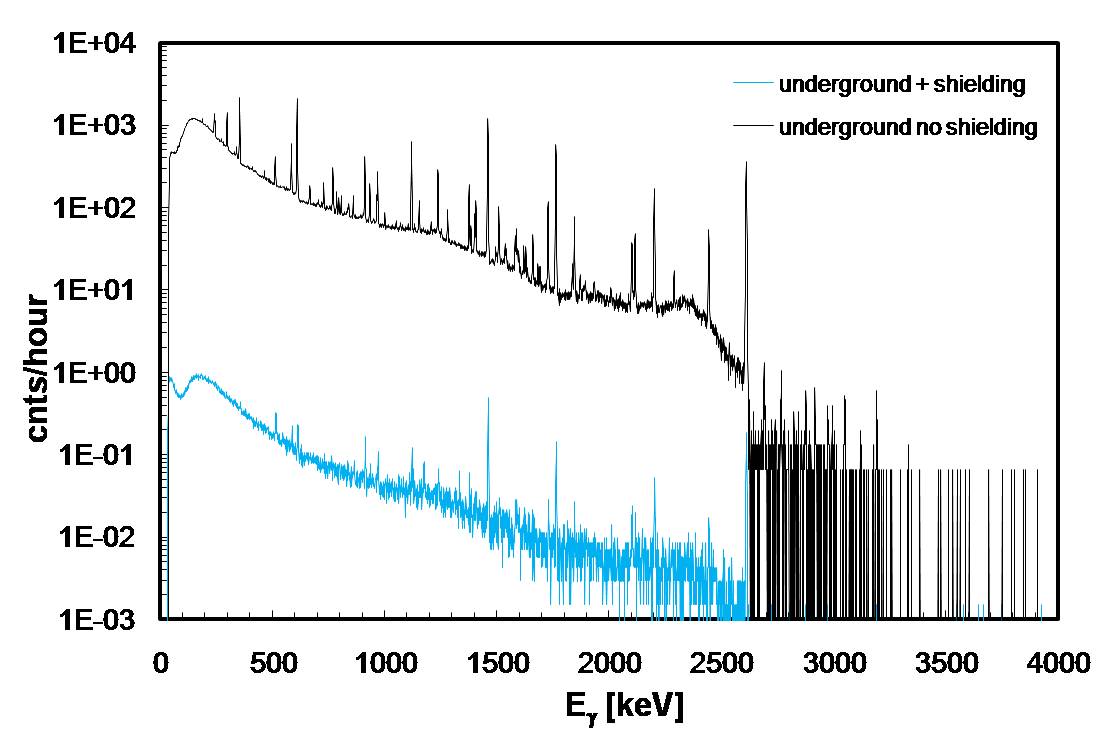 LNGS Vs LNGS + shielding
Passive shielding is more effective underground since the  flux, that create secondary s, is suppressed.
3
The LUNA accelerator
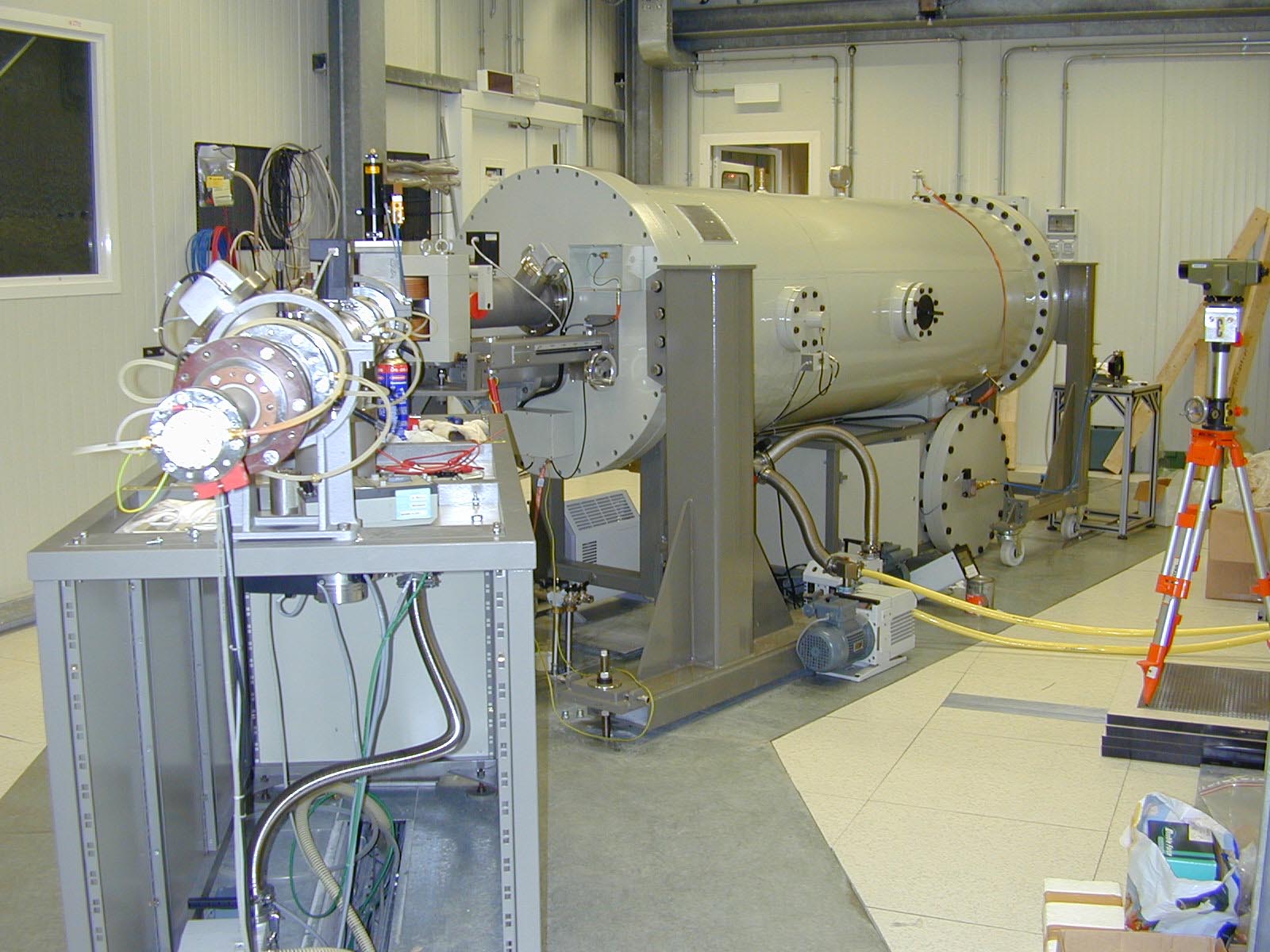 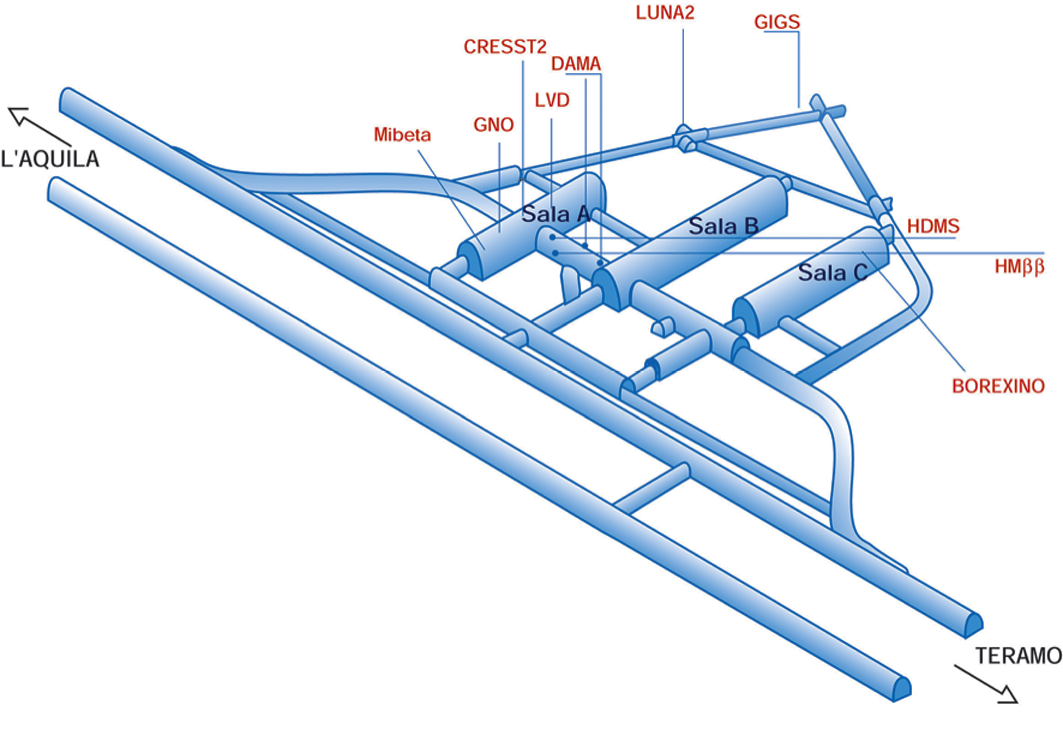 LUNA
Background reduction  
Muons: 10-6 
Neutrons: 10-3  
g’s:10-2-10-5
3He(3He,2p)4He
14N(p,g)15O
25Mg(p,g)26Al
15N(p,g)16O
17O(p,g)18F
22Ne(p,g)23Na
3He(a,g)7Be
D(a,g)6Li 
D(p, g)3He
Voltage Range: 50-400 kV
Output Current: 1 mA @ 400  kV                                                                                                                                Absolute Energy error: ±300 eV
A. Formicola et al., NIMA 527 (2004) 471.
4
Big Bang Nucleosynthesis
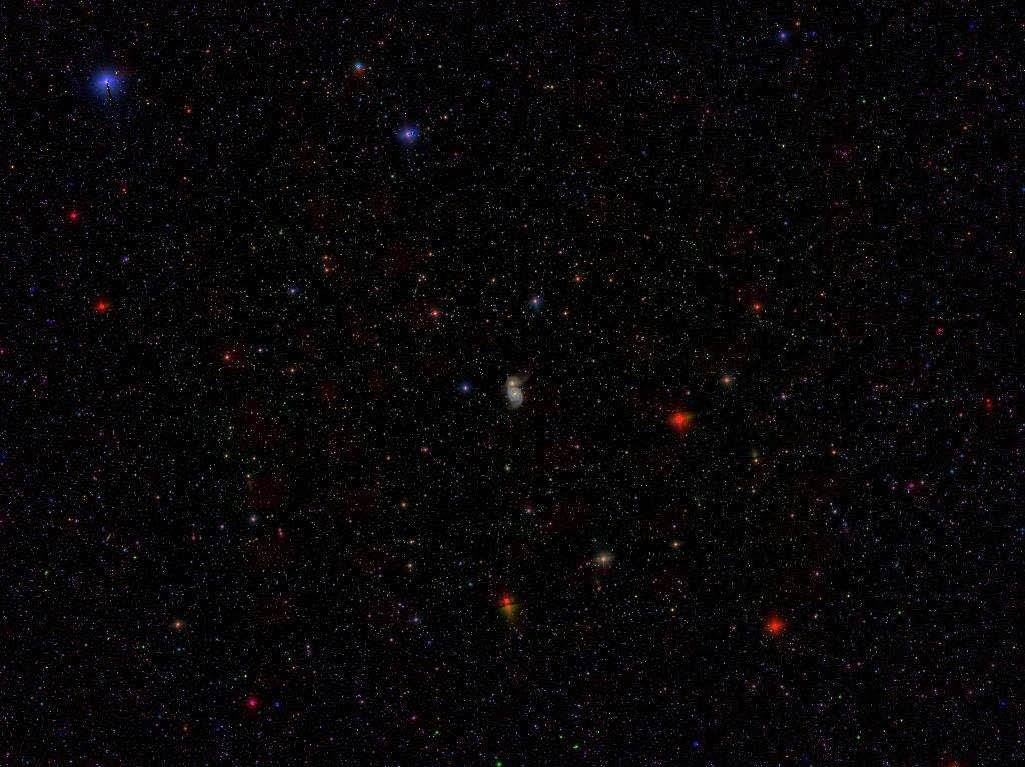 BBN is the result of the competition between the relevant nuclear processes and the expansion rate of the early universe, governed by the Freidmann Equation:
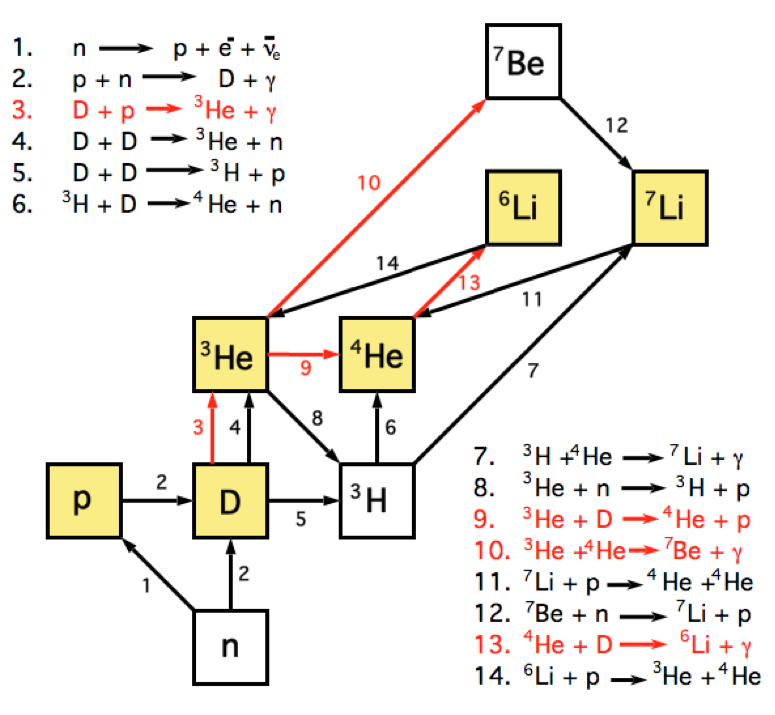 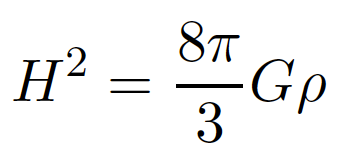 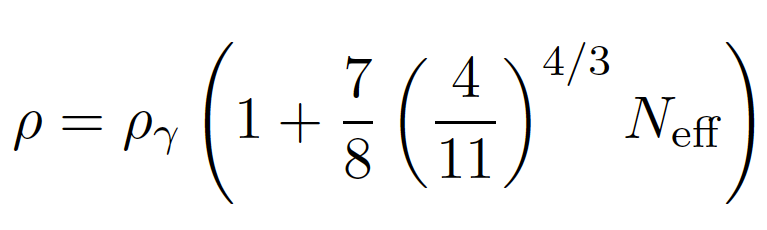 the primordial abundances of light isotopes ONLY depends on:
-Baryon density Wb 
-Particle Physics (Neff, a..)
-Nuclear Astrohysics, i.e. Cross sections of relevant processes at BBN energies

Close interplay with CMB experiments (PLANCK, BICEP2…).
BBN: the Universe after 10 minutes
CMB: the Universe after 380.000 years.
A coherent  theory (Cosmology, Astrophysics, Particle physics…) must provide the matching between BBN prediction and the observed abundances of ALL stable isotopes.
5
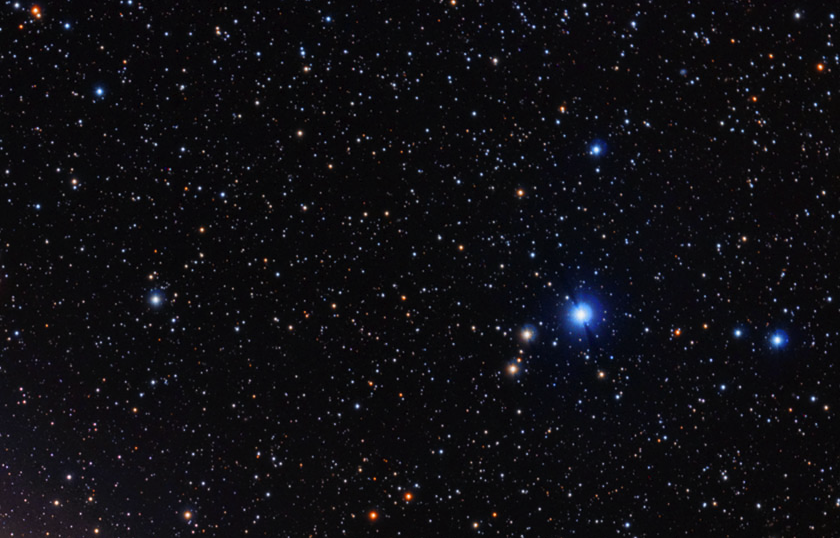 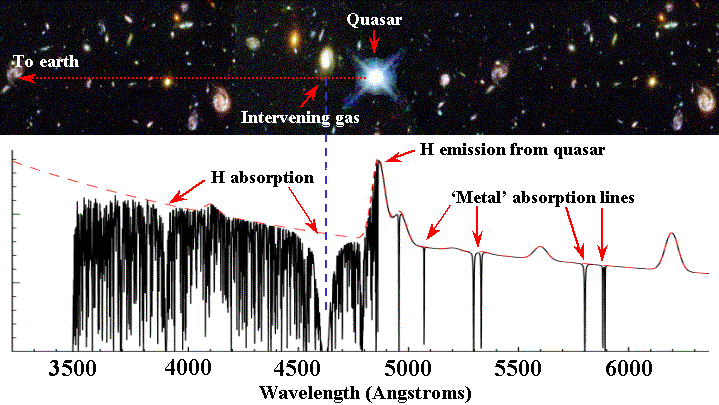 BBN “Flowchart”
Direct observations
of light isotopes
Cosmology
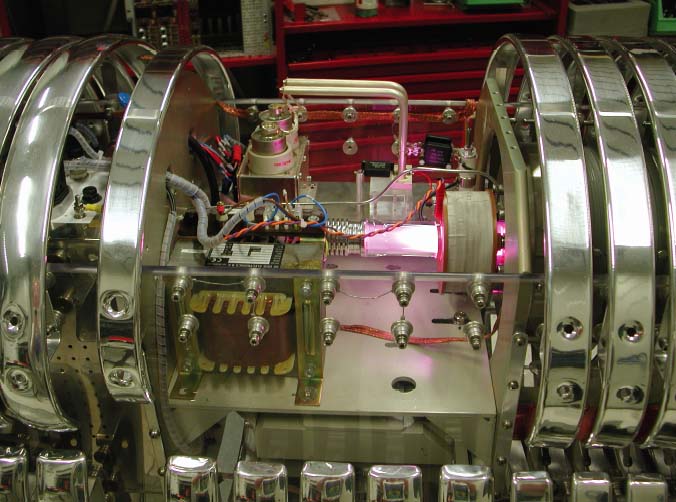 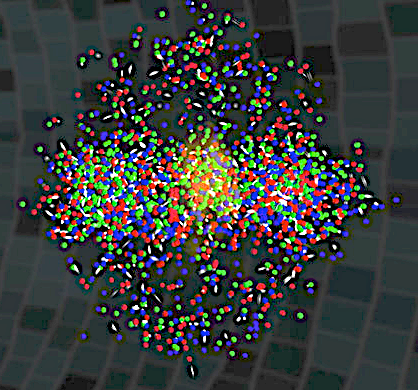 AstroPhysics
BBN
Nuclear Astrophysics
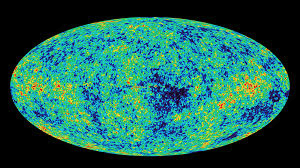 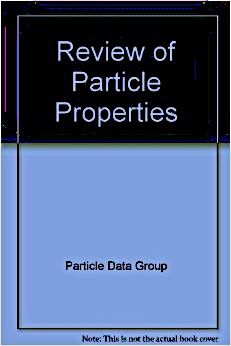 New Physics?
PDG “stuff”
tn, G, Neff, a...
CMB
6
Observations Vs Theory
Direct measuremets:
Observation of  the absorption lines in primitive objects (born when the universe was young). The primordial abundance is obtained extrapolating to zero metallicity (Fe/H, O/H, Si/H,…. → 0)
4He: Observation in HII regions. Quite large systematics.
D: Observation of absorption lines in DLA systems. Good accuracy (percent Level)
3He: Solar System, HII regions in milky way. Very large systematics, not a powerful probe fo BBN
7Li: observation of metal poor stars absorption lines (Spite plateau)
6Li: observation of metal poor stars absorption lines (controversial)
BBN error budgets:
4He: Almost entirely due to Dtn
 D: Mainly due to the D(p,g)3He reaction
3He: Mainly due to the 3He(d,p)4He reaction
6Li: Mainly due D(a,g)6Li reaction
7Li: 3He(a,g)7Be and other reactions of the BBN network
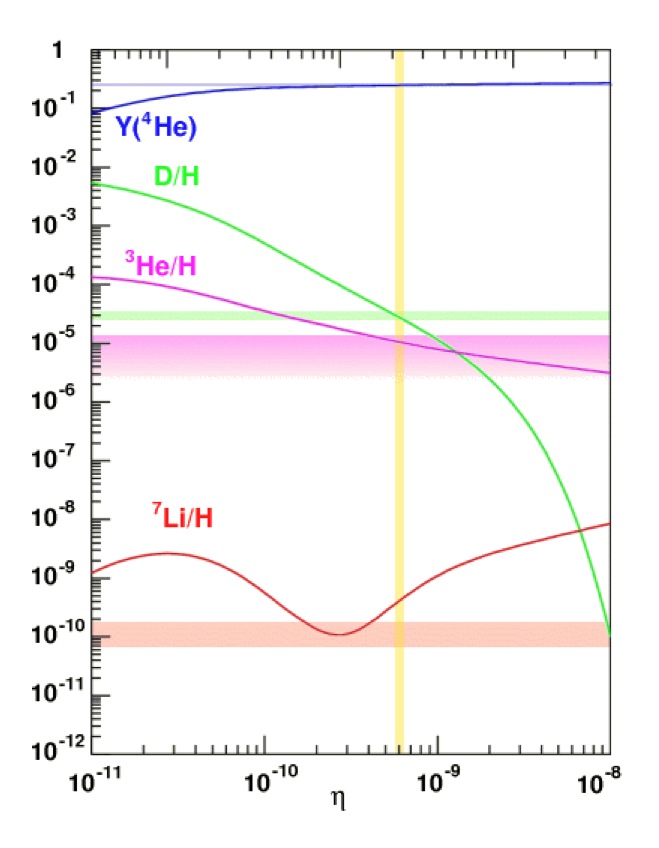 4He, D, 3He  abundances are (broadly) consistent with BBN expectations.
7Li: Long standing “Lithium problem”
6Li: “Second Lithium problem”?
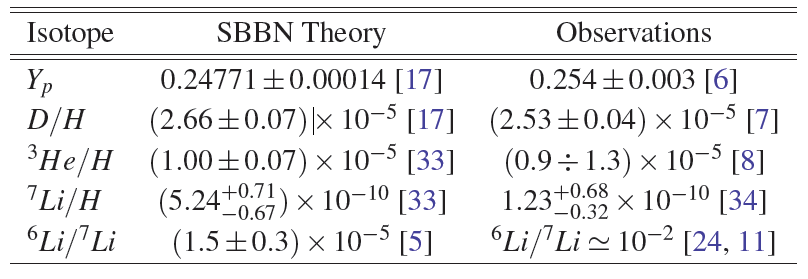 7
The Lithium problem
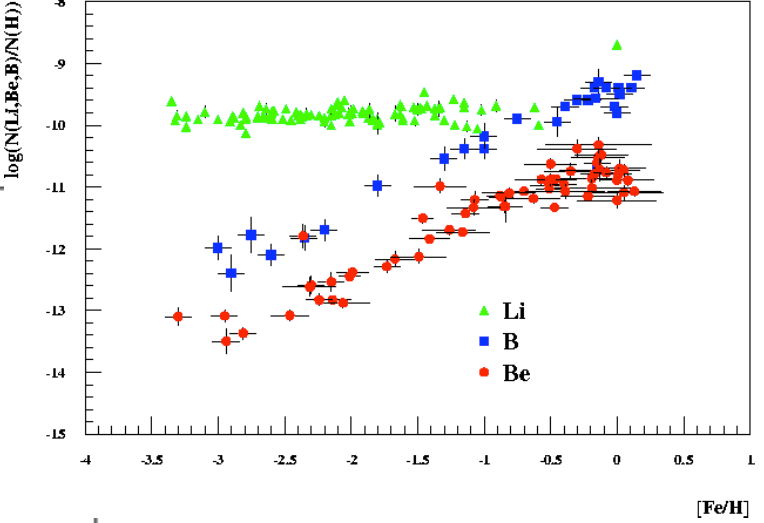 Spite plateau
Observed 7Li abundance is about 2-4 times lower than foreseen: Well established ”Lithium problem”.
Systematics in the measured 7Li and abundances in the metal-poor stars of our Galaxy.
Unknown processes before the birth of the galaxy, able to burn 7Li
New physics, e.g. sparticle annihilation/decay (Jedamzik2008), long lived negatively charged particles (Kusakabe2010)
…Nuclear physics, i.e. the lack of knowledge of the relevant nuclear reactions.
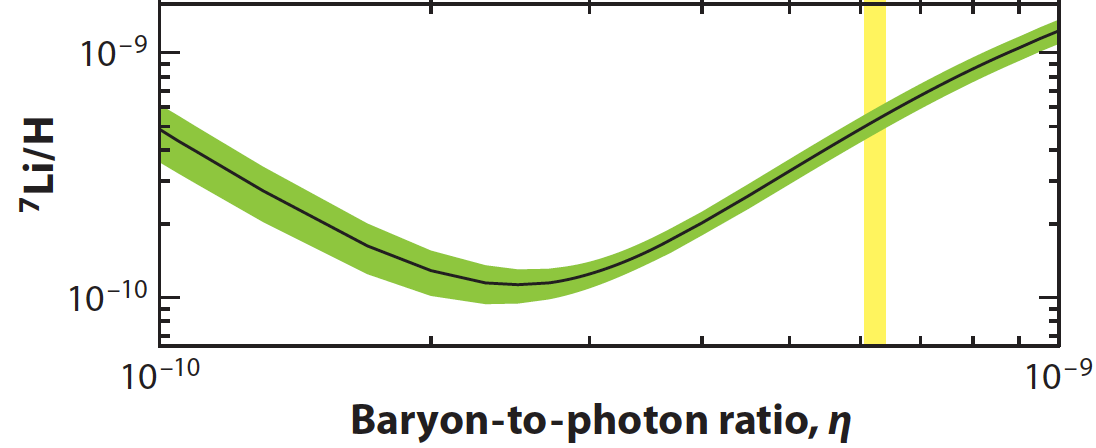 1-s uncertainty
95% CL
8
3He(a,g)7Be reaction: The “lithium problem”
Confortola et al. (LUNA collaboration)
PRC 75, 065803 (2007)
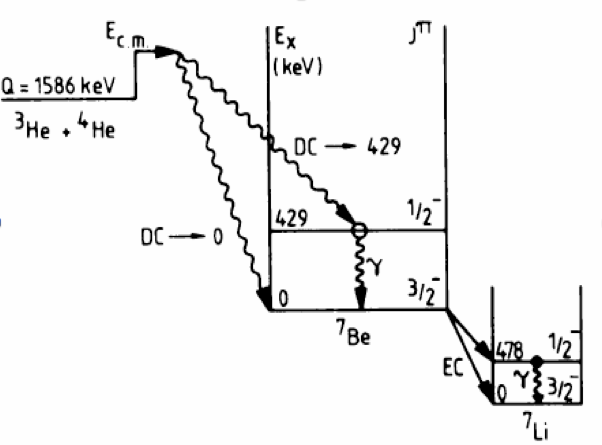 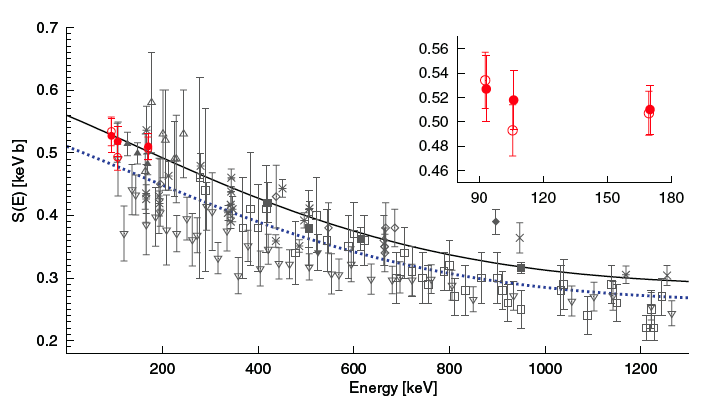 Prompt s
BBN
Delayed s 
=53 days )
Best accuracy (4%)
Lowest energy (Ecm=93 keV) 
Prompt and delayed gammas detected.
The “lithium problem” is still there!

N.B. 3He(a,g)7Be reaction is also very important for Solar neutrino flux (Boron and Berillium neutrinos).
9
D(a,g)6Li reaction: The “second lithium problem”
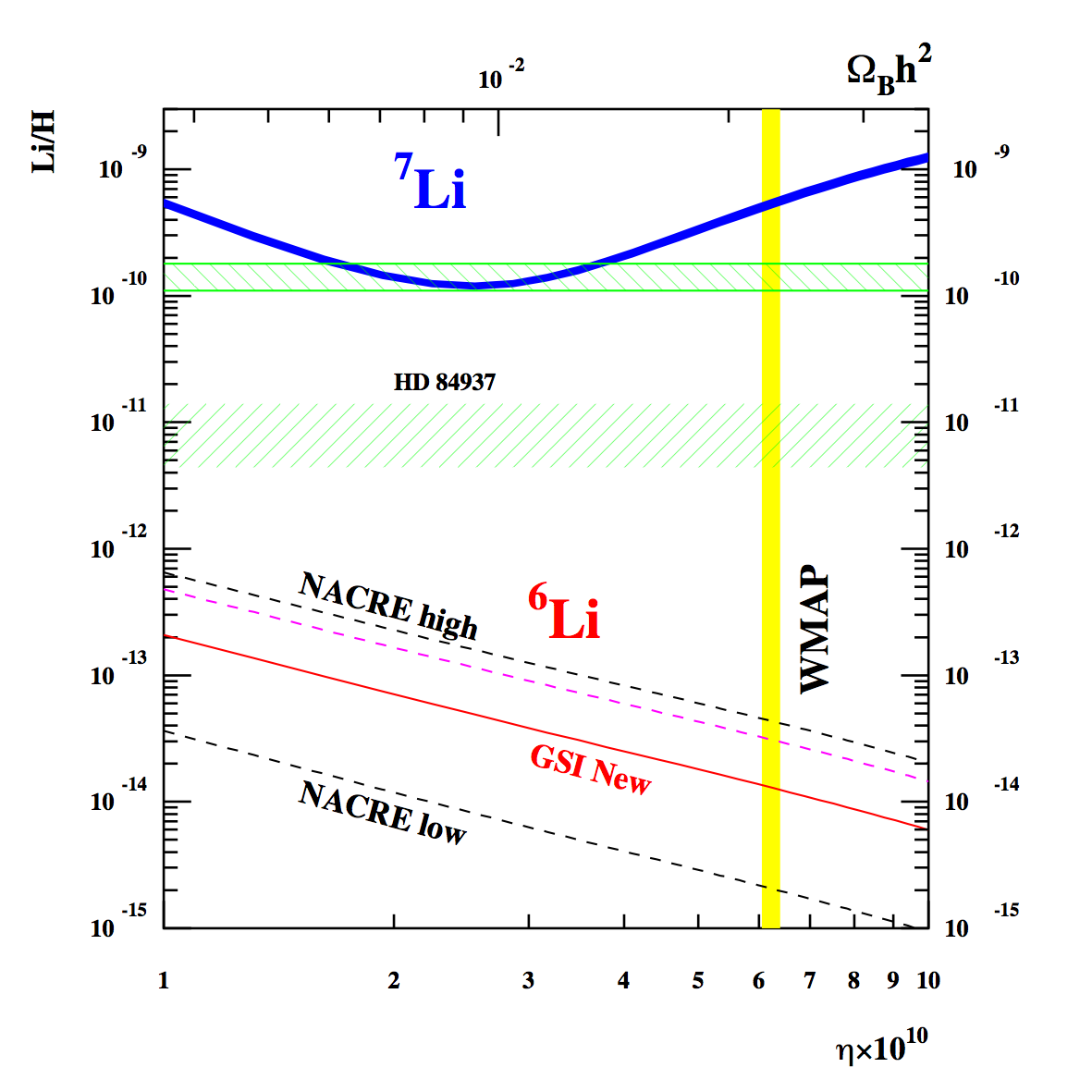 Observed 6Li abundance orders of magnitude higher than expected (Asplund2006). However:
-The “Second Lithium problem” is debated, because convective motions on the stellar surface can give an asymmetry of the absorption line, mimicking the presence of 6Li (see “Lithium in the Cosmos”, 27-29 february 2012, Paris)
-Lack of the knowledge of the D(a,)6Li reaction. In Fact:
NO DIRECT MEASUREMENTS in the BBN energy region in literature (large uncertainty due to extrapolation)
INDIRECT coulomb dissociation measurements (Kiener91, Hammache2010) are not reliable because the nuclear part is dominant.
FOR FIRST TIME, LUNA has studied the D(a,)6Li reaction well inside the BBN energy region.
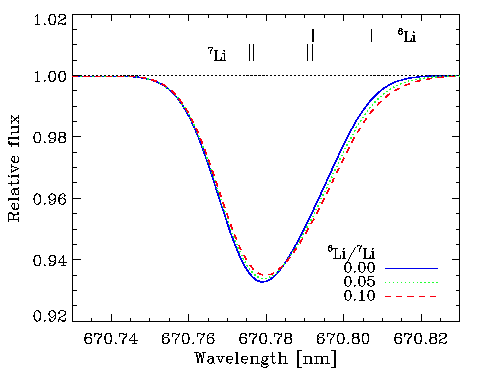 Line strength: 7Li abundance
Line Profile: 6Li/7Li ratio
10
D(a,g)6Li experimental approach
“Impossible” measurement because of the low cross section (s~10-11 barn) and the existence of a beam induced background
SIGNAL
-beam (I~300 A) on a D2 gas target: D(4He,)6Li
High Purity Germanium detector to detect the 1,6 MeV gamma’s from D(4He,)6Li
NATURAL BACKGROUND REDUCTION
4 shield of lead to minimize the natural background 
N2 flushing to reduce the Radioactivity induced by Radon (Radon Box)
BEAM-INDUCED BACKGROUND
Reduced volume for the gas target (see later)
Measurement method (see later)
11

d
d
d
d
Ecm(3He)= 0,820 MeV
He
D(d,n)3He reaction
Q=3.269 MeV
n
Ecm(n)=2.450 MeV
(n,n’) reaction on the surrounding materials (lead, steel, copper and germanium)
-ray background in the RoI for the D(α,)6Li DC transition (∼1.6 MeV)
Beam Induced Background in the D(4He,)6Li measurement

α beam
D(α,α)d Rutherford scattering
Deuterium gas target
12
[Speaker Notes: alpha particles elastically scattered by deuterons produce “hot deuterons” that in turn may collide with the cold deuteronss of the gas target producing neutrons through the d(d,n)3He reaction. These neutrons in turn may produce gammas in the energy region of interest through (n, n′γ) reactions with the “environment” (mainly made of steel, copper, lead and germanium).]
D(a,)6Li setup
Germanium detector close to the beam line to increase the detection efficiency
Pipe to reduce the path of scattered deuterium, to minimize the d(d,n)3He reaction yield
Target length optimized
Copper removal 
Silicon detector to monitor the neutron production through the d(d,p)3H protons
Lead, Radon Box to reduce and stabilize Natural Background
Silicon
Detector
Radon Box (N2 flushing)
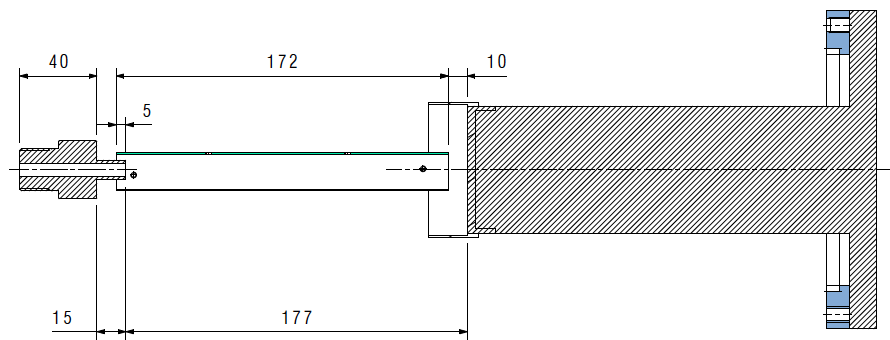 Deuterium 
inlet
Alpha beam
Calorimeter
Pipe
Ge
Detector
Crown
HPGe Detector
Deuterium 
exhaust
Lead shield
13
13
D(,)6Li Signal is obtained by subtracting the two spectra
Measurement method
The measurement is performed into 2 steps:


Measurement with E=400 keV on D2 target. The Ge spectrum is mainly due to background induced by neutrons interacting with the surrounding materials (Pb, Ge, Cu). The D(,)6Li signal is expected in a well defined RoI (1587-1625 keV).

Same as 1., but with E =280 keV. The Ge spectrum is essentially the same as before, while the gammas from the D(,)6Li reaction are expected at 1550-1580 keV.
14
D(a,g)6Li reaction: Result
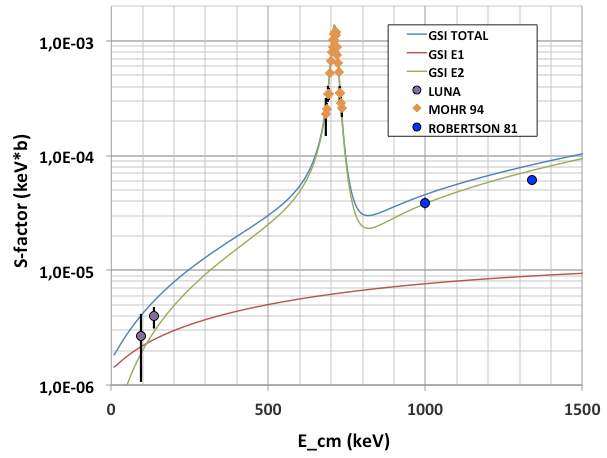 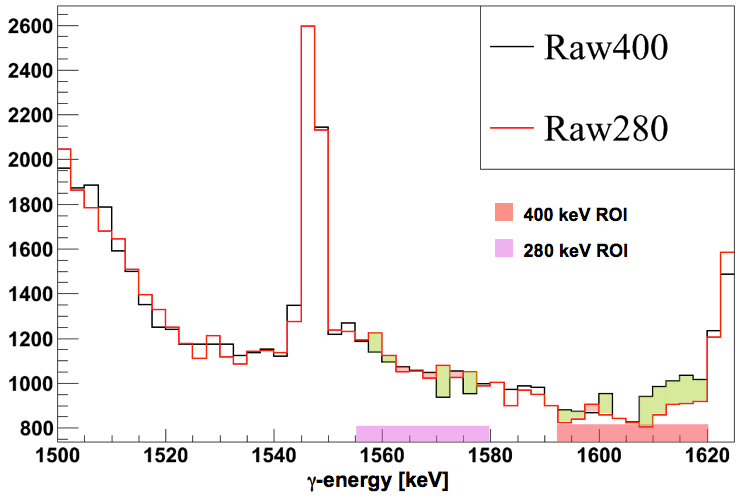 BBN
LUNA-MV
First direct measurement at BBN energies. della sezione d’urto D(a,g)6Li. The theoretical 6Li abundance can be now computed on a solid experimental footing.
S24(134 keV ) = (4.0±0.8(stat) ± 0.5(syst)) x 10−6 keV b 
S24(94 keV ) = (2.7±1.5(stat) ± 0.3(syst)) x 10−6 keV b 
(6Li/H)BBN=7.4±1.6 x 10-15
 A nuclear solution for the “Second lithium problem” is now excluded on a solid experimental footing.
New measurements at higher energies are highly desirable!
15
D(p,g)3He reaction: The Deuterium abundance
BBN chain
Primordial deuterium error budget
(Di Valentino et al. 2014)
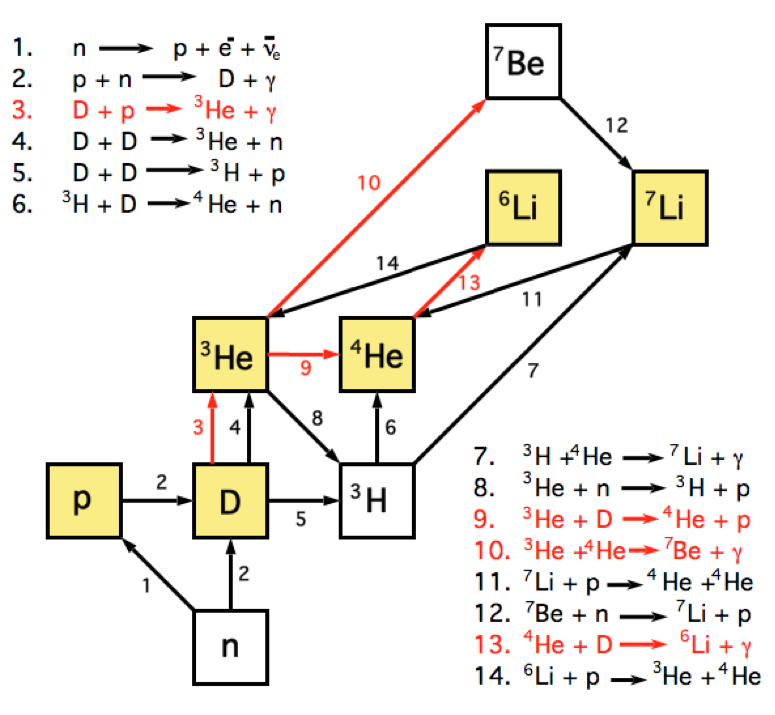 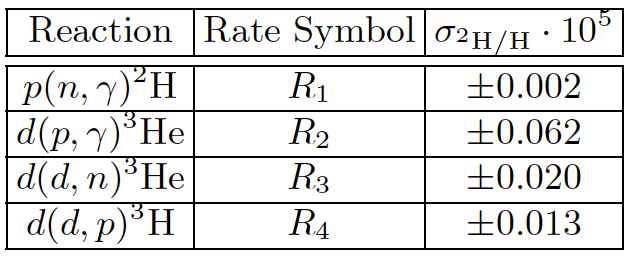 The error of computed deuterium abundance (D/H)BBN is mainly due to the D(p,g)3He reaction, because of the paucity of data in the BBN energy region
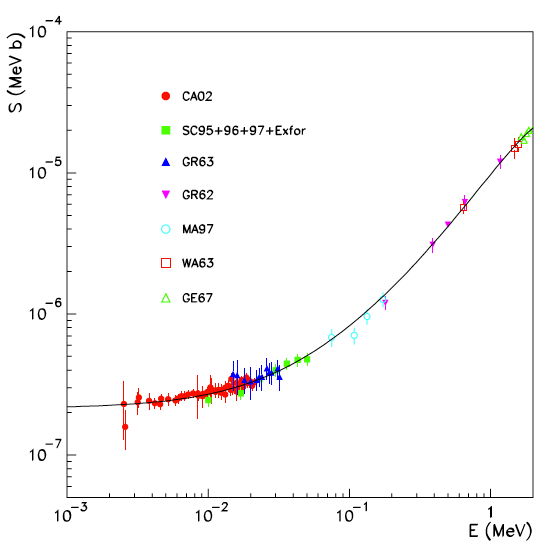 Physics:
1) Cosmology: measurement of Wbh2.
2) Neutrino physics: measurement of Neff.
3) Nuclear physics: comparison of data with theoretical “ab initio” predictions.
LUNA400
16
D(p,g)3He reaction: Baryon density
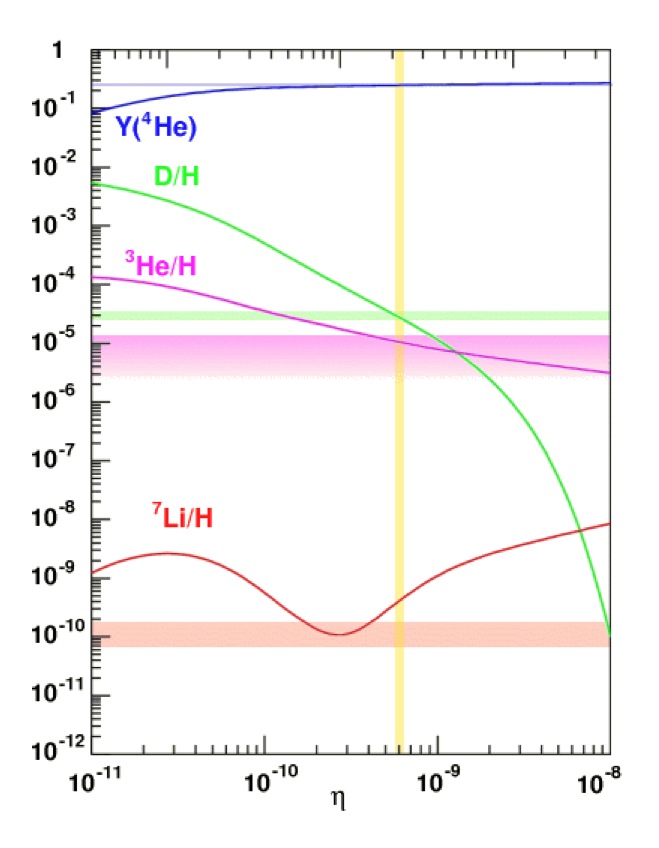 1) Cosmology: Wb is provided by the CMB experiments. Assuming Standard Model (Neff=3):
100Wb,0h2(CMB)=2.20±0.03 (PLANCK2013)
The comparison between the observed and calculated Deuterium abundance provides a indipendent measurement of Wb . Assuming Standard Model (Neff=3):
100Wb,0h2(BBN)=2.20±0.02±0.04 (Cooke&Pettini 2013)
D/H observations
Nuclear Astrophysics (Dpg reaction uncertainty)
Note that:
BBN and CMB measurements have a comparable accuracy.
The BBN error can be reduced with the study of the D(p,g)3He reaction at BBN energies.
17
D(p,g)3He reaction: Neff
2) Neutrino physics: The deuterium abundance is also sensitive to the number of relativistic species. With the present  D(p,g)3He data at BBN energies we have: 
Neff (CMB) = 3.36±0.34 (PLANCK 2013)
Neff (BBN) = 3.57±0.18 (Cooke&Pettini 2013)
Neff (SM) = 3.046
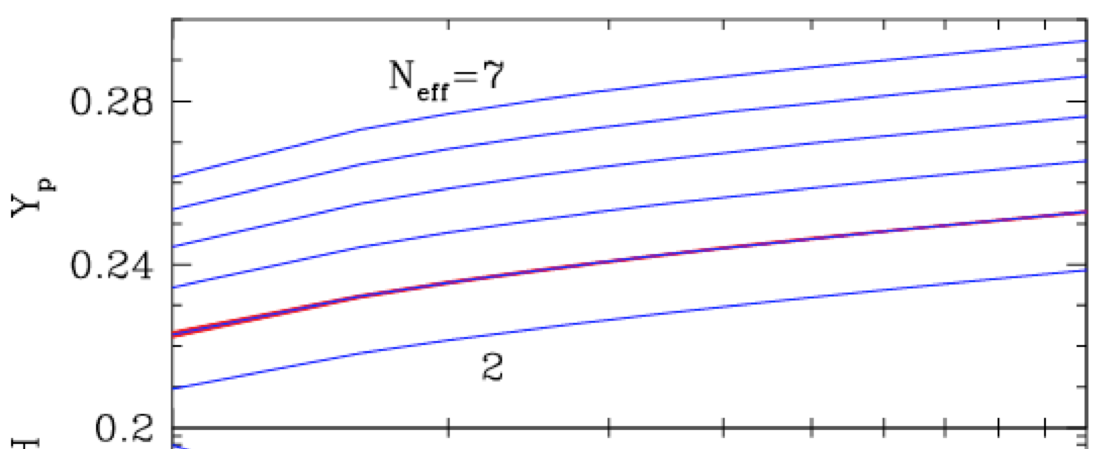 Good agreement between CMB and BBN results, suggesting the presence of “dark radiation”.
The poorly known cross-section of the 2H(p,g)3He reaction at BBN energies represent the most important obstacle to improve the constraints on the existence of “dark radiation”.
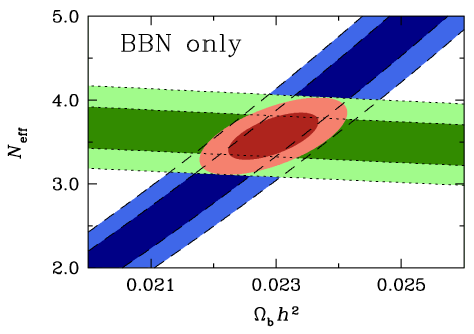 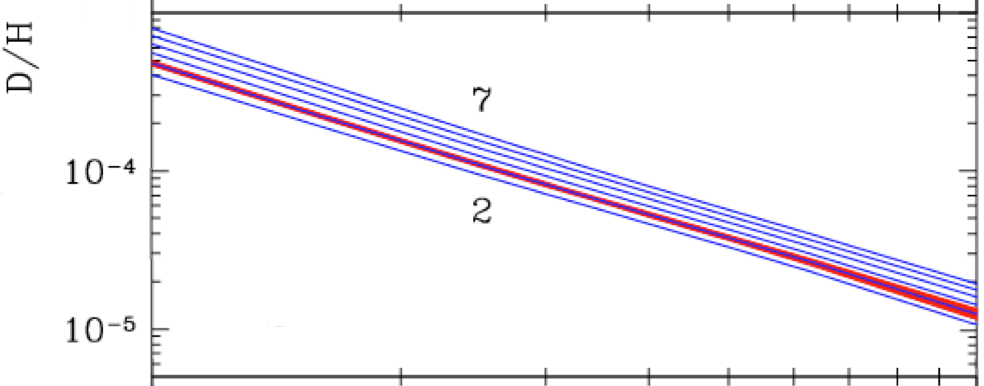 Cooke&Pettini 2013
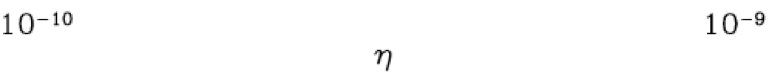 18
D(p,g)3He reaction: Nuclear Physics
3) Nuclear Physics: Present S12 data differ from “ab initio” predictions of about 30%.
A cross section close to theoretical predictions provides a better agreement between CMB and BBN data, towards a baryon density close to CMB value (PLANCK)
Di Valentino et al. 2014
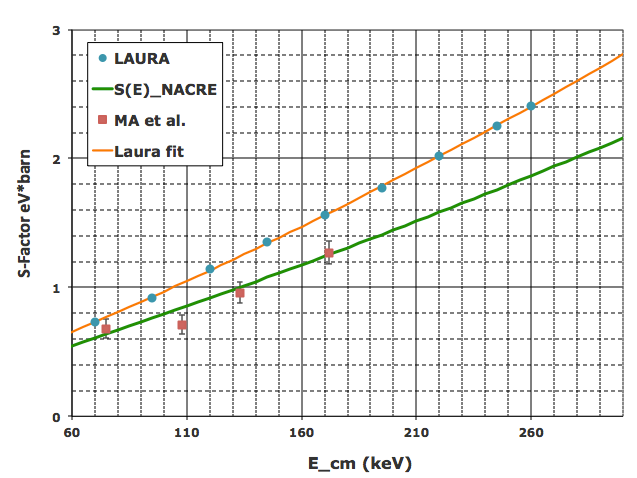 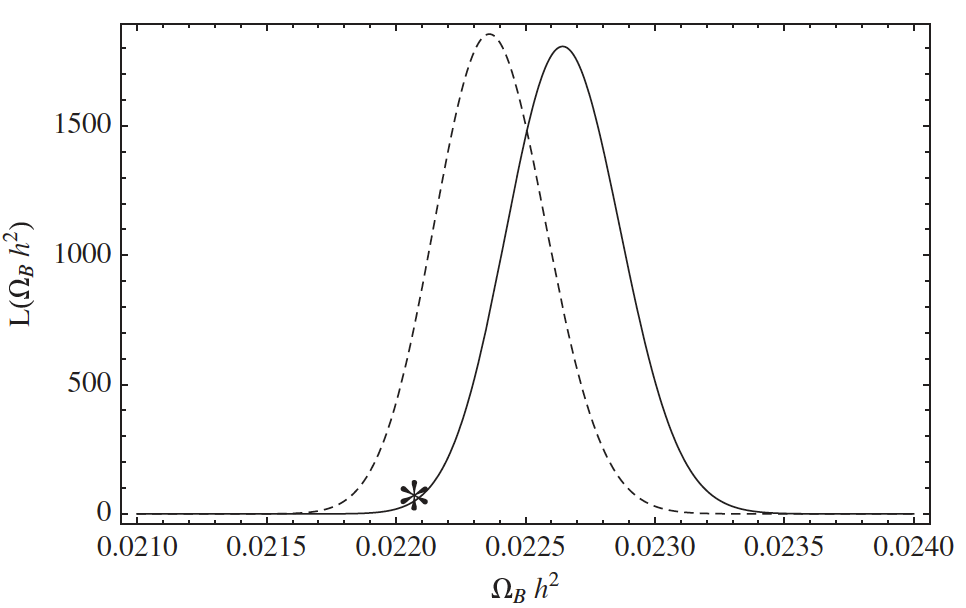 19
D(p,g)3He reaction: Nuclear Physics
3) Nuclear Physics: Present S12 data differ from “ab initio” predictions of about 30%.
A cross section close to theoretical predictions provides a better agreement between CMB and BBN data, towards a number of relativistic species Neff>3
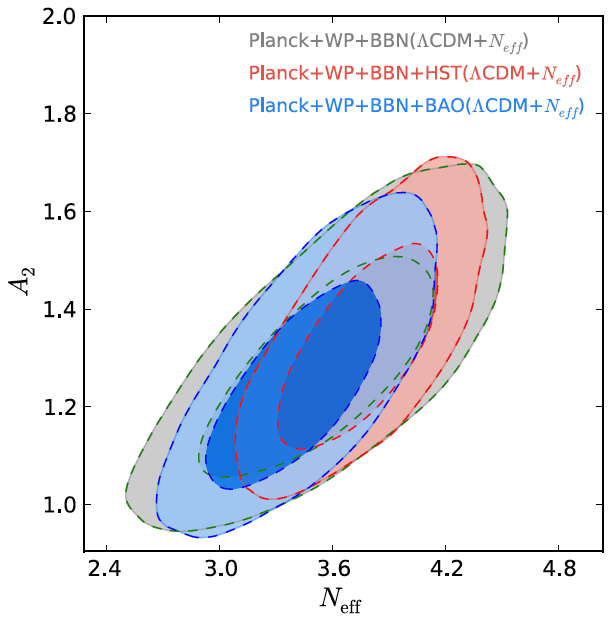 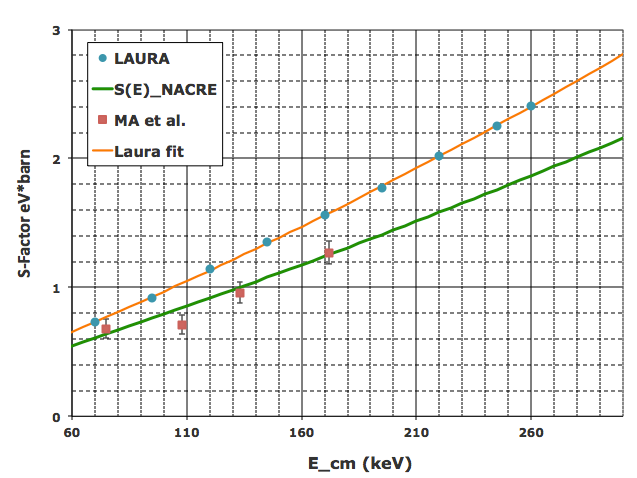 Di Valentino et al. 2014
D(p,g)3He reaction rate A.U.
20
D(p,g)3He reaction: Possible setup @ LUNA
Experimental goals:
-Measurement of the Total cross section in wide energy range: 45<Elab(keV)<400 
-Good accuracy, with overall systematics error at the 3% level.
-Measurement of the differential cross section at several energies.
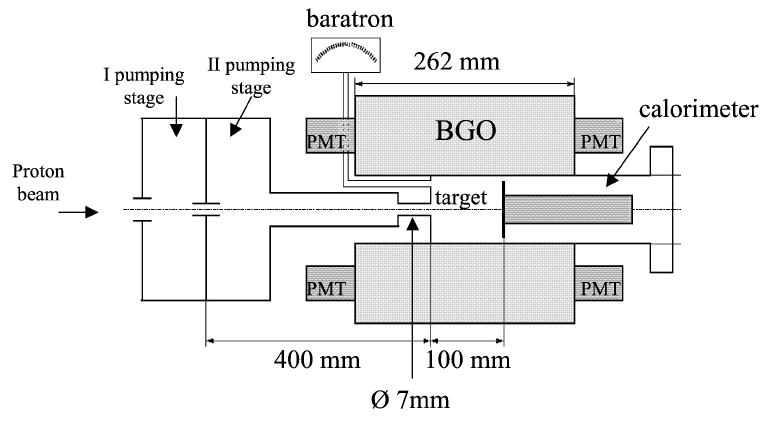 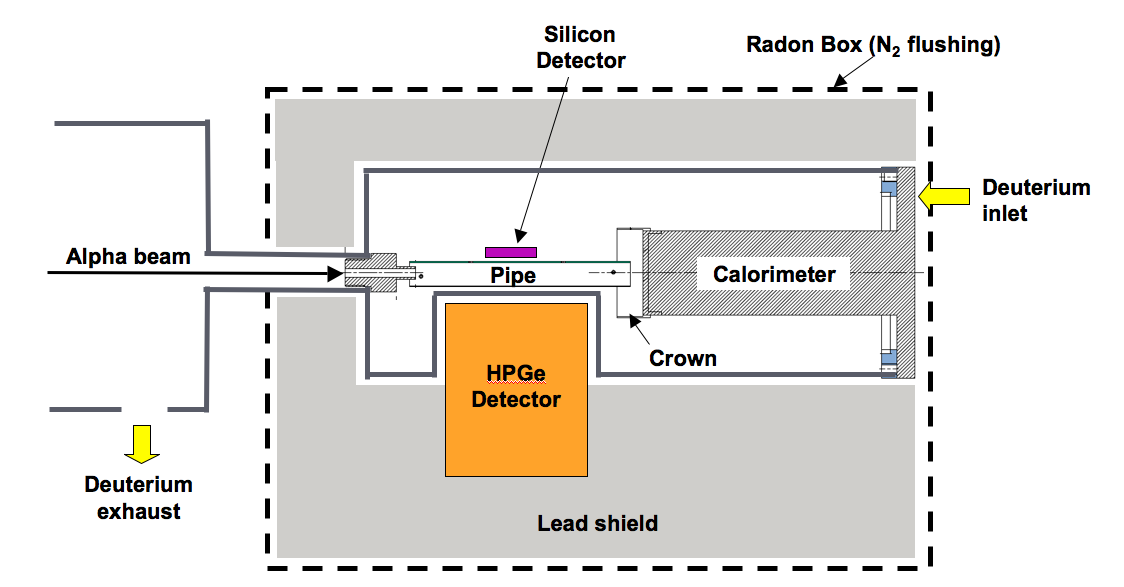 Proton beam
BGO detector
Total cross section Vs Energy 25<Ecm(keV)<266
Ge(Li) detector
Study of angular emission of photons 100<Ecm(keV)<266
21
D(p,g)3He reaction: Reaction Yields
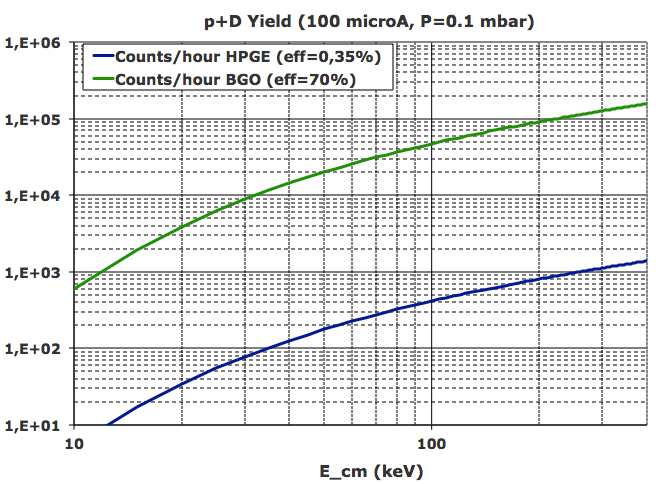 BGO: 
104-105 events/hour (30<Ecm(keV)<266)





HPGe: 
103-104 events/day (100<Ecm(keV)<266)
LUNA400 (BGO)
LUNA 50
LUNA400 (HPGe)
BBN
2014: Preliminary Test (study of systematics and calibration measurements)
2015-2016: Differential and total cross section measurement in a wide BBN energy region.
22
D(p,g)3He reaction: Angular distribution
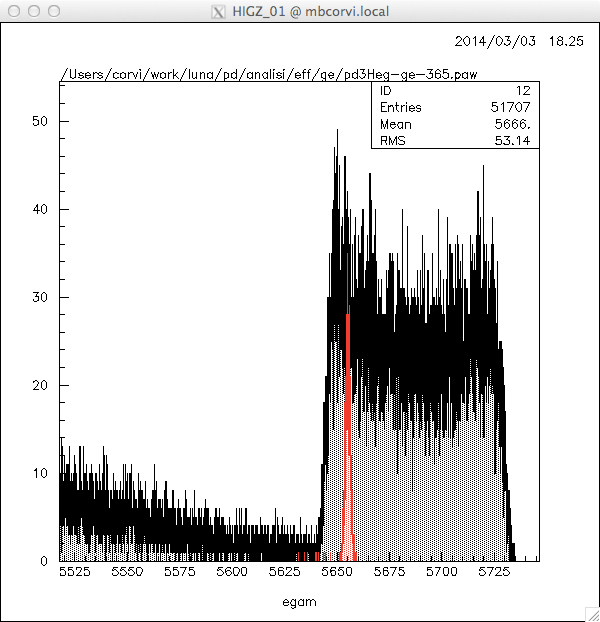 D2 gas target
Proton beam
Beam stopper
g
HPGe
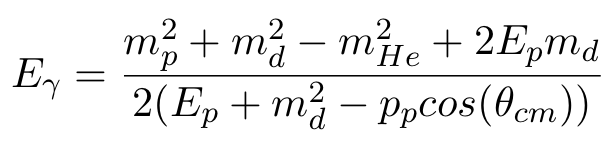 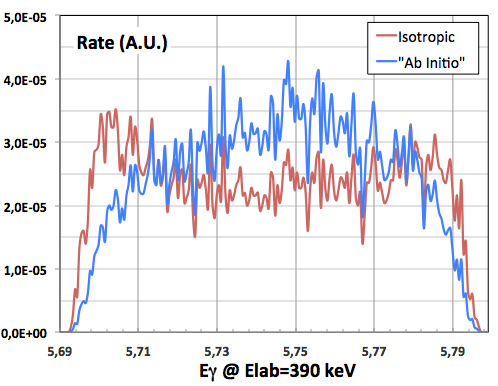 Doppler effect and high resolution Germanium detector to extract the angular distribution.
23
D(p,g)3He reaction: Preliminary test
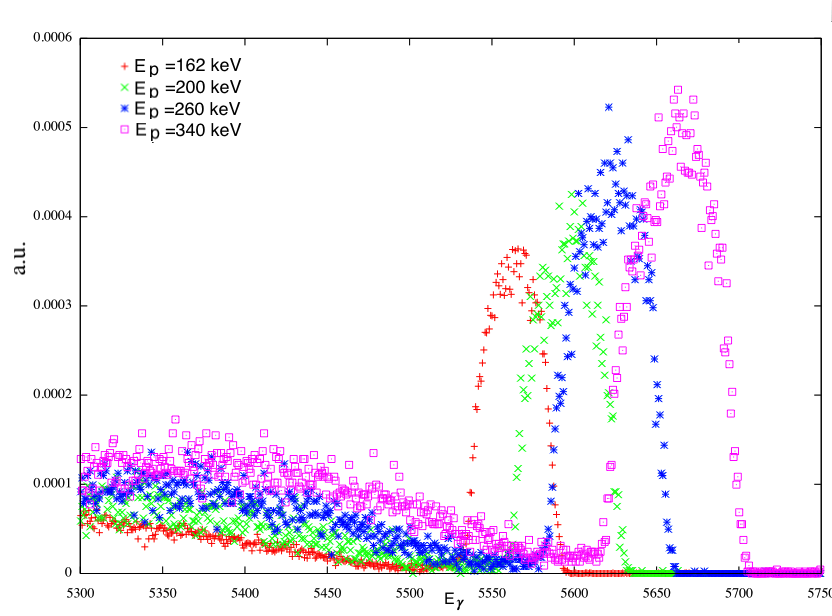 PRELIMINARY!!
24
[Speaker Notes: Perchè è importante dal 9 al 3
Spiegare meglio le conclusioni]
Conclusions
We are entered in the “Precision Era of Cosmology”
Examples:
Wb error: 4.3% (WMAP2003) 1.4% (PLANCK2013)
(D/H)obs error: 8% (Cyburt 2006)1.6% (Cooke&Pettini 2013)

FUTURE:
CMB
Misure di polarizzazione (BICEP2LSPE)
BBN: 
Osservazioni dirette  Yp, D/H, 3He/H, 7Li/H, 6Li/H
A renewed study of several BBN reaction is necessary, to improve the constraints on cosmology and particle physics. It can be done with Underground accelerators, like LUNA or future facilities (e.g. the approved LUNA-MV, DIANA, Fersenkeller).
-The 3He(a,g)7Be LUNA measurement at BBN energies makes 	very unlikely a nuclear solution for the “Lithium problem”.
-Likewise, the recent measurement of the D(a,g)6Li rules out the possibility of a standard explication for the claimed excess of 6Li in metal-poor stars.
-The forthcoming measurement of the D(p,g)3He cross section is of crucial importance to precisely calculate the D abundance and therefore to increase the BBN and CMB sensitivity to Neff.
25